Minerály
Fyzikální a chemické vlastnosti nerostů
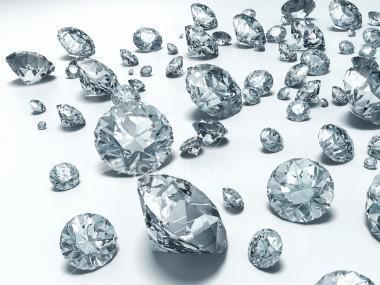 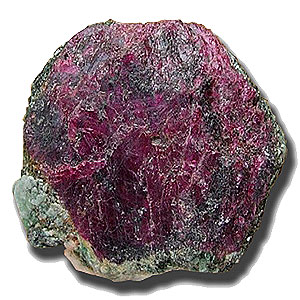 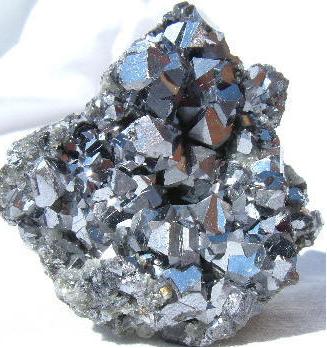 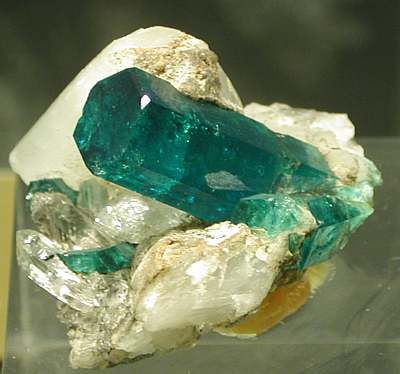 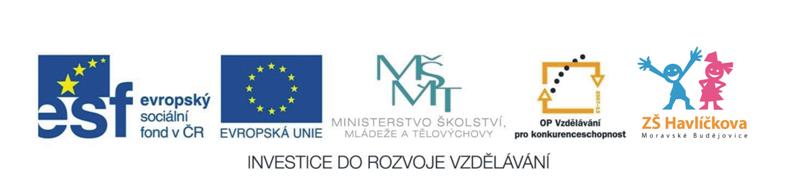 Barva
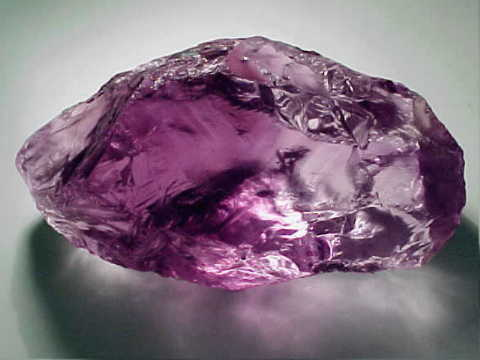 barevné
zbarvené
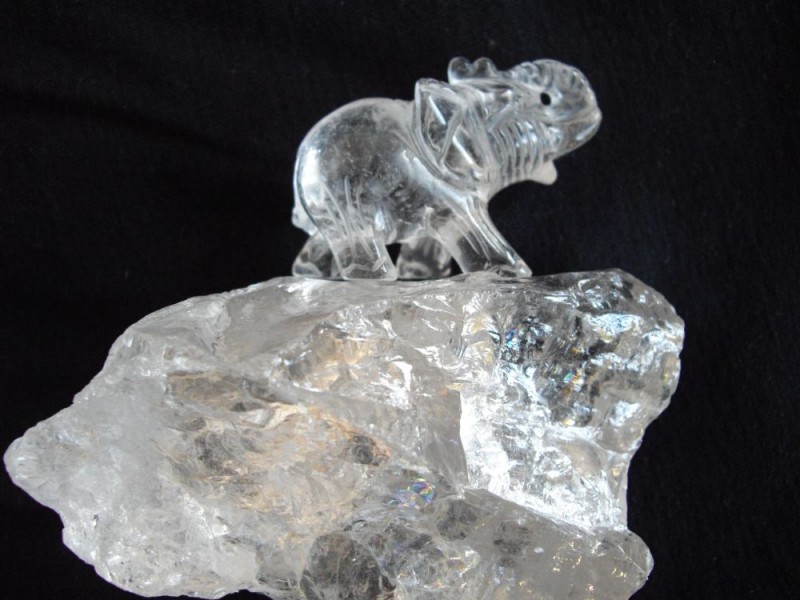 bezbarvé
Propustnost světla
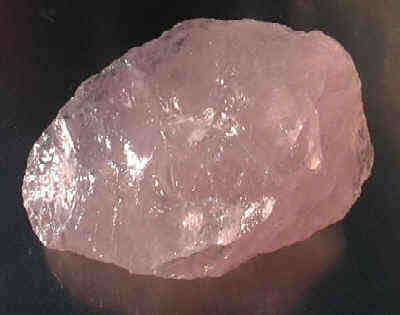 průsvitné
průhledné
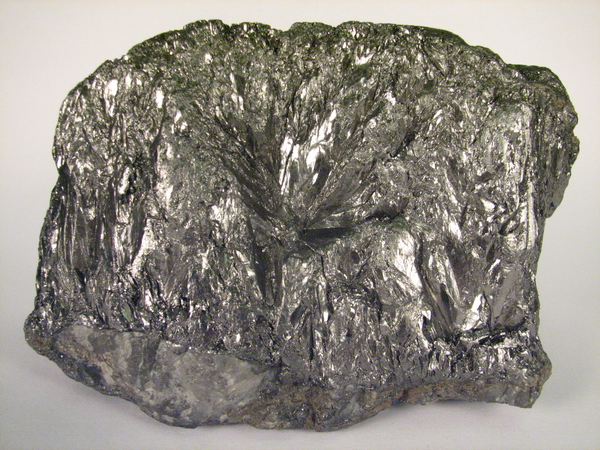 neprůhledné
Lesk
kovový
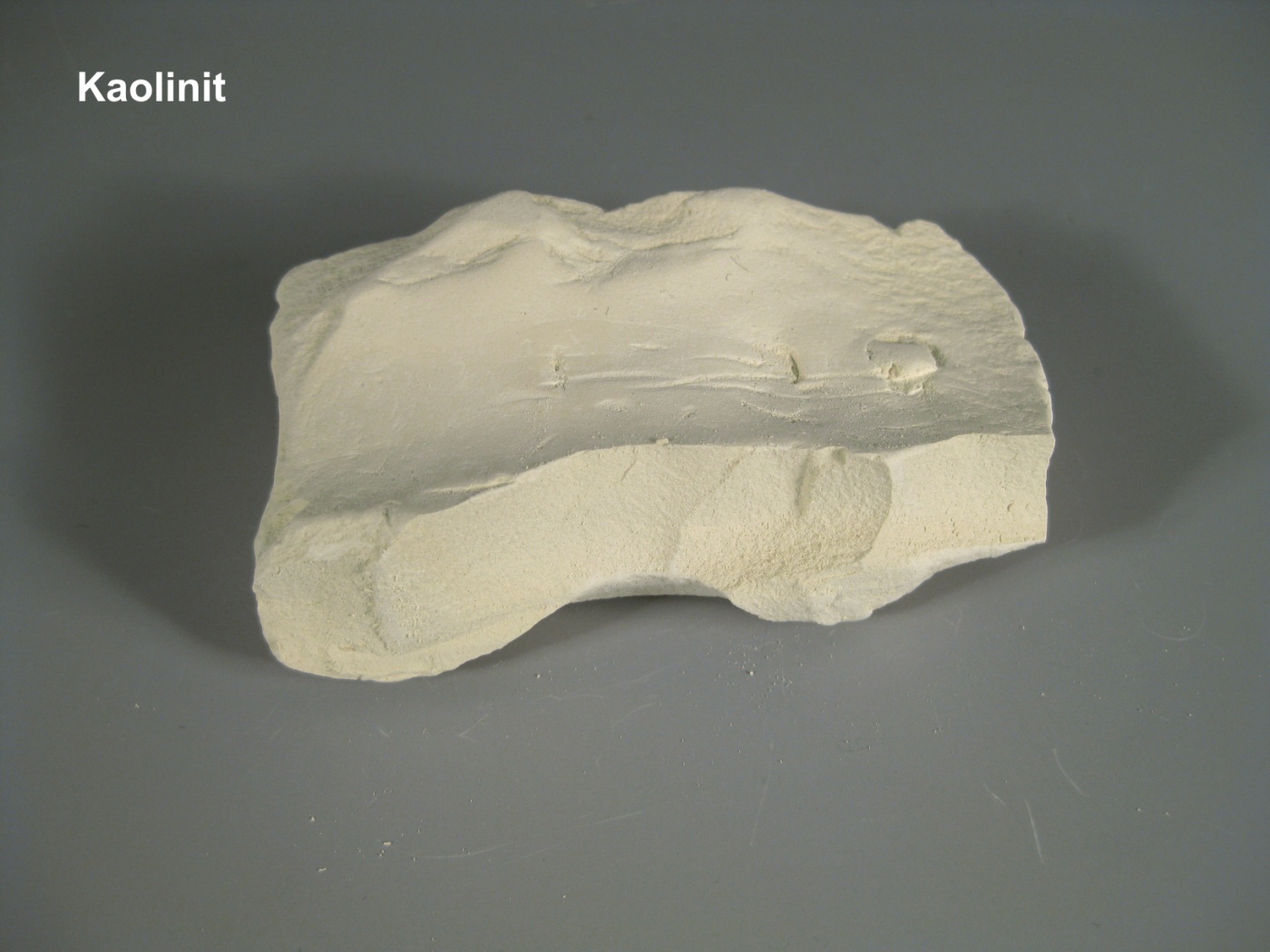 nekovový
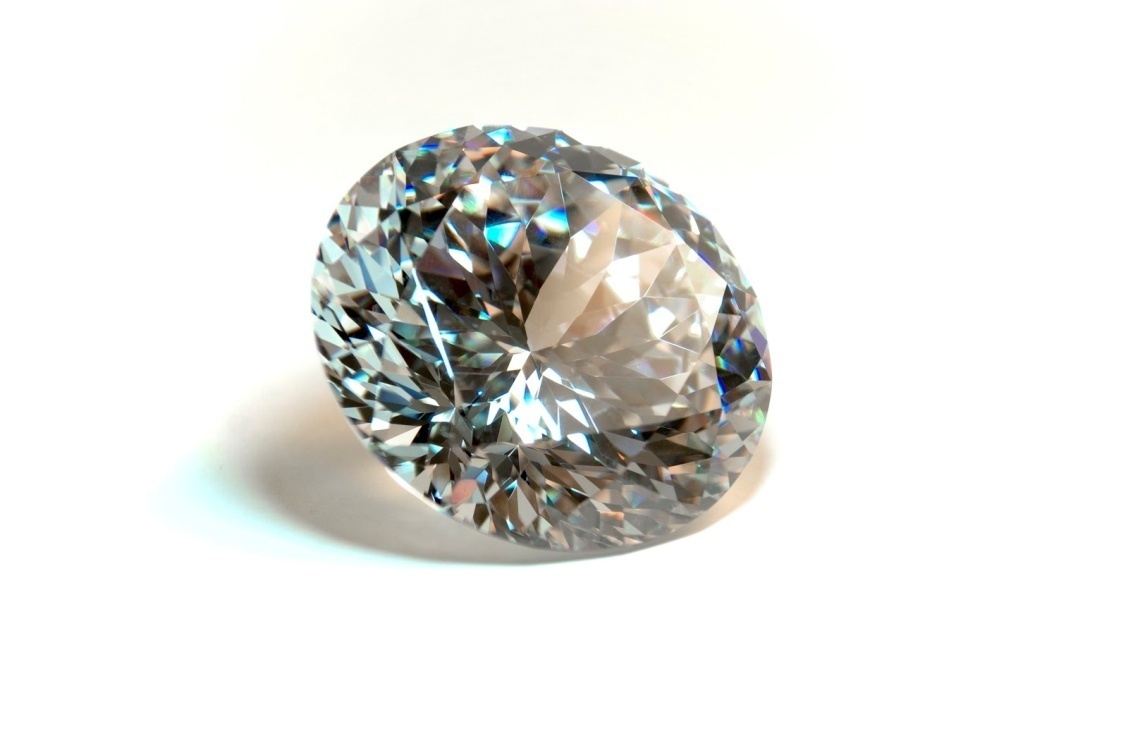 diamantový
Tvrdost
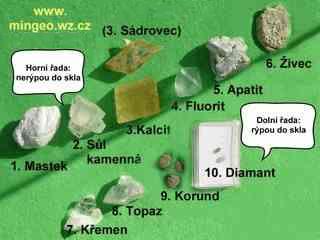 Štěpnost
dokonalá
velmi dobrá
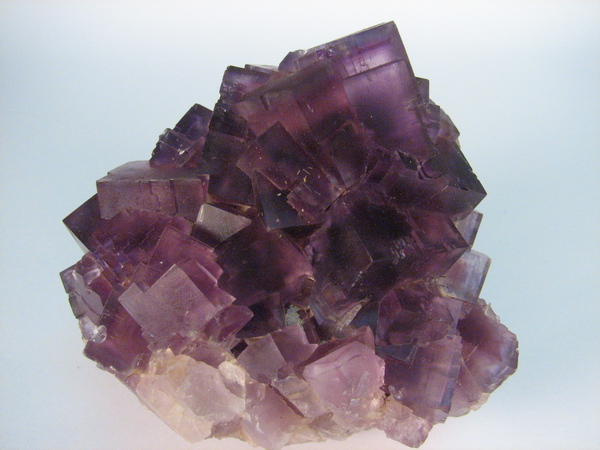 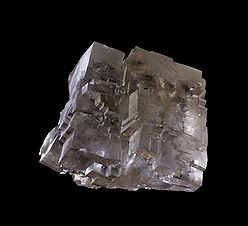 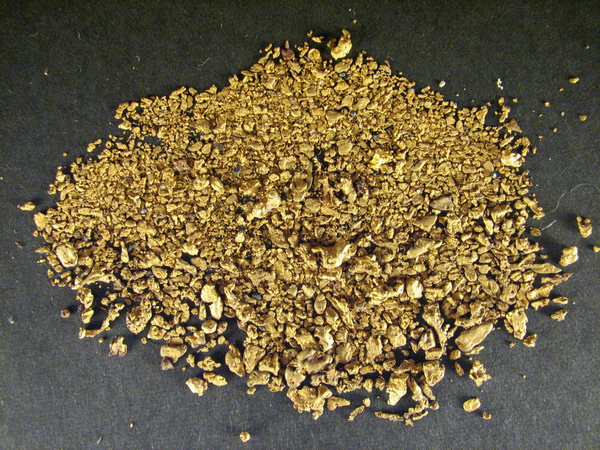 špatná
Lom
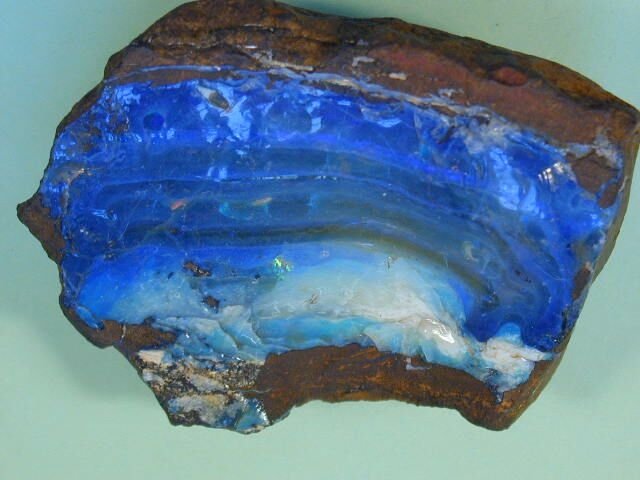 Pevnost a soudržnost
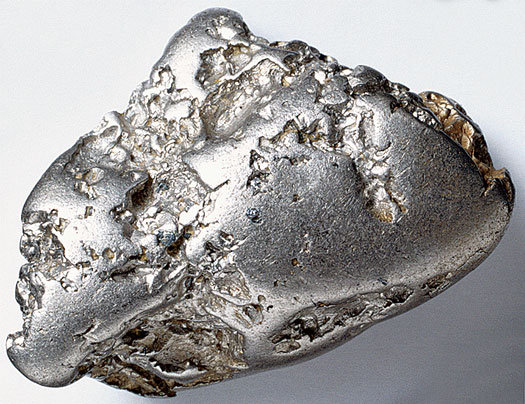 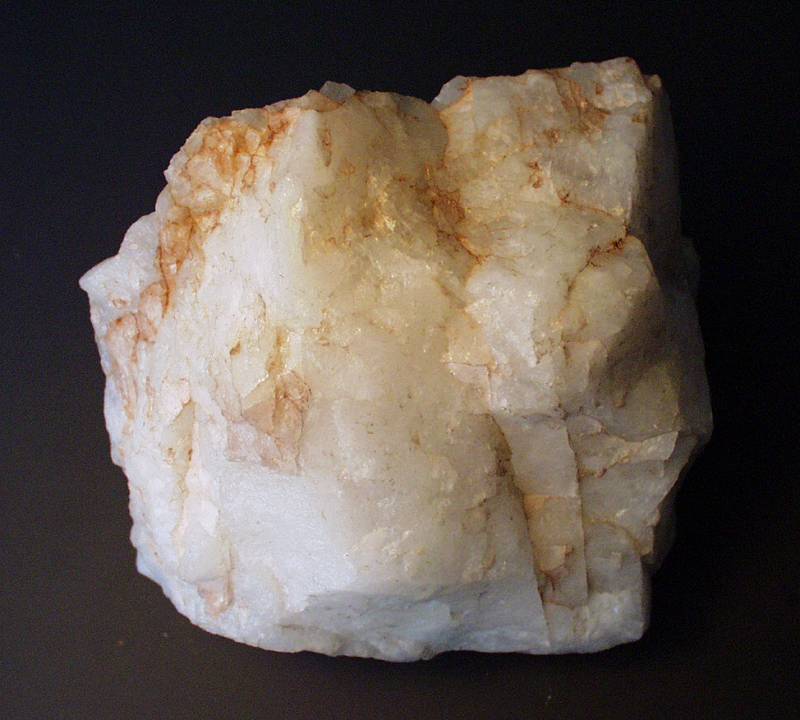 tažné a kujné
křehké
jemné
Elektrické a magnetické vlastnosti
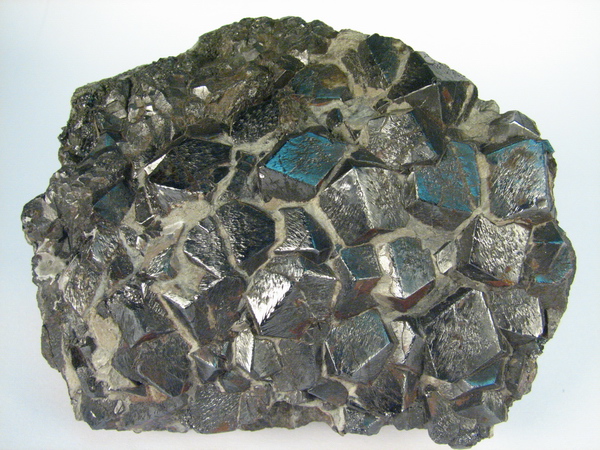 měď
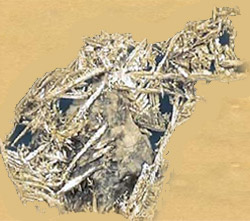 magnetit
stříbro
CHEMICKÉ VLASTNOSTI
rozpustnost ve vodě
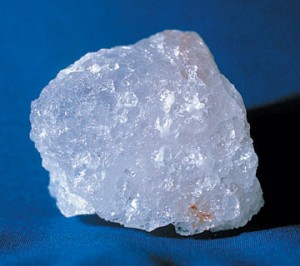 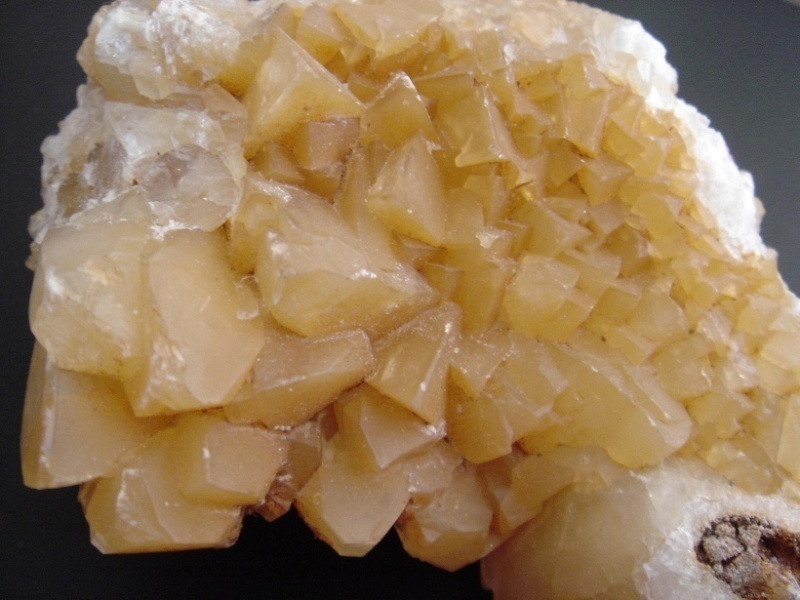 reakce na HCl
Zdroje obrázků:
www.nerosty.cz
www.geologie.vsb.cz
www.zdravinadlani.cz
www.americkakamna.cz
www.mineral.cz
www.vzostup.sk
www.mingeo.wz.cz
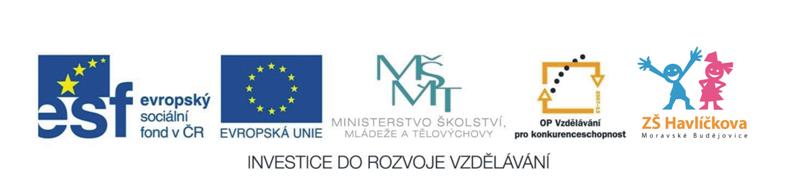